Этюды из жизни комплексных чисел
Число – есть основание оформленности и познаваемости всего сущего. Все познаваемое имеет число. Ибо без него невозможно ничего ни понять, ни познать.
Филолай
Исторические предпосылки развития комплексного числа
Х+А=В -   недостаточно положительных 
                чисел

А·Х + В=0 (А≠0) – разрешимы на 
                  множестве рациональных чисел
Х²=2 или Х³=5  - корни - иррациональные 
                           числа
?
Рациональные 
числа
Иррациональные 
числа
+
Действительные числа
Решение квадратных уравнений
А · Х²+ В ·Х+ С =0
При D<0 действительных корней нет
?
Рациональные 
числа
Иррациональные 
числа
+
Действительные числа
Комплексные числа
Вид комплексного числа
Х²=-1
Х=i      -корень уравнения
i- комплексное число, такое , что
i²=-1
А + В· i
ЗАПИСЬ КОМПЛЕКСНОГО ЧИСЛА В ОБЩЕМ ВИДЕ
А + В· i
А и В – действительные числа
i- некоторый символ , такой, что    i²= -1
А – действительная часть
В – мнимая часть
i – мнимая единица
Геометрическая интерпретация комплексного числа
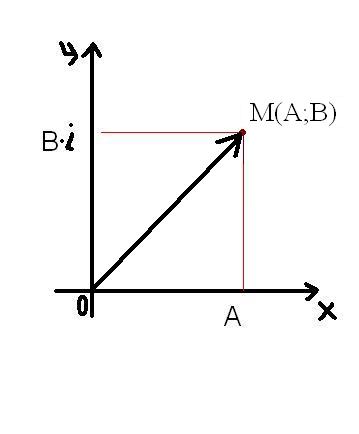 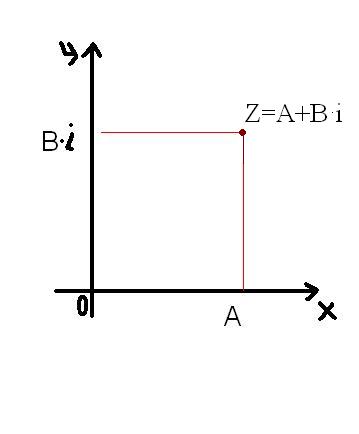 Комплексно сопряженные числа.
Z=А - В· i
Z= А + В· i
СОПРЯЖЕННОЕ
(Z) = Z
Модуль комплексного числа
Z  =  A + B i =
Тригонометрическая форма комплексного числа
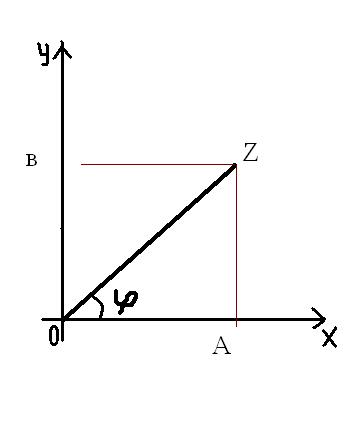 Z =r
φ- аргумент аргумент комплексного числа
Z=r cos φ + i Z sin φ =
= r (cos φ+ i sin φ), где


Для Z=0 аргумент не определяется
Сложение и умножение комплексных чисел
Тригонометрическая форма
Алгебраическая форма
Сумма
(A+iB) + (C+iD)= 
(A+C)+(B+D)I
Произведение 
Z1= r1 (cos φ1+ i sin φ1)
Z2= r2(cos φ2+ i sin φ2)
Z1 ·Z2= r1r2[cos( φ1+ φ2)+isin ( φ1+ φ2)]
Произведение 
(A+iB) · (C+iD)=
(AC-BD)+(AD+BC)i
Примеры:
Найти сумму и произведение комплексных чисел
Решение:
Вычитание и деление комплексных чисел
Вычитание – операция, обратная сложению:
Z+ Z2 = Z1
Z+ Z2 +(- Z2 )= Z1 +(- Z2 )
Z= Z1 - Z2 –разность
Деление – операция, обратная умножению:
Z · Z2 = Z1
Разделив обе части на Z2 получим:
Примеры:
Найти разность и частное комплексных чисел
Решение:
Почему современный мир быстро меняется?
Феано из Диалога о Времени     Мера соответствия личного сознания окружающему миру и своему внутреннему потенциальному миру, определяется комплексным Числом, имеющим действительную (видимую, материальную, квантовую) и мнимую (невидимую, полевую, непрерывную) составляющие различных его качеств и умений, знаний и опыта. Мы различаемся сознанием примерно как планеты нашей системы, порой различаемся, как звезды галактики. Мы удивительно и дополнительно разные.
Знаменитая формула Пифагора «Все есть Число» сегодня расширена до полноты своего реального смысла. Условия развития современной науки, набирающей вместе с лавинным увеличением количества теоретических и опытных знаний, новые смыслы, то есть, новое качество, создают необходимость нового уровня структурирования всей системы научных знаний. Полное объяснение хранит и будет хранить в себе вечно только первоисточник Тот, что в сердце искателя.